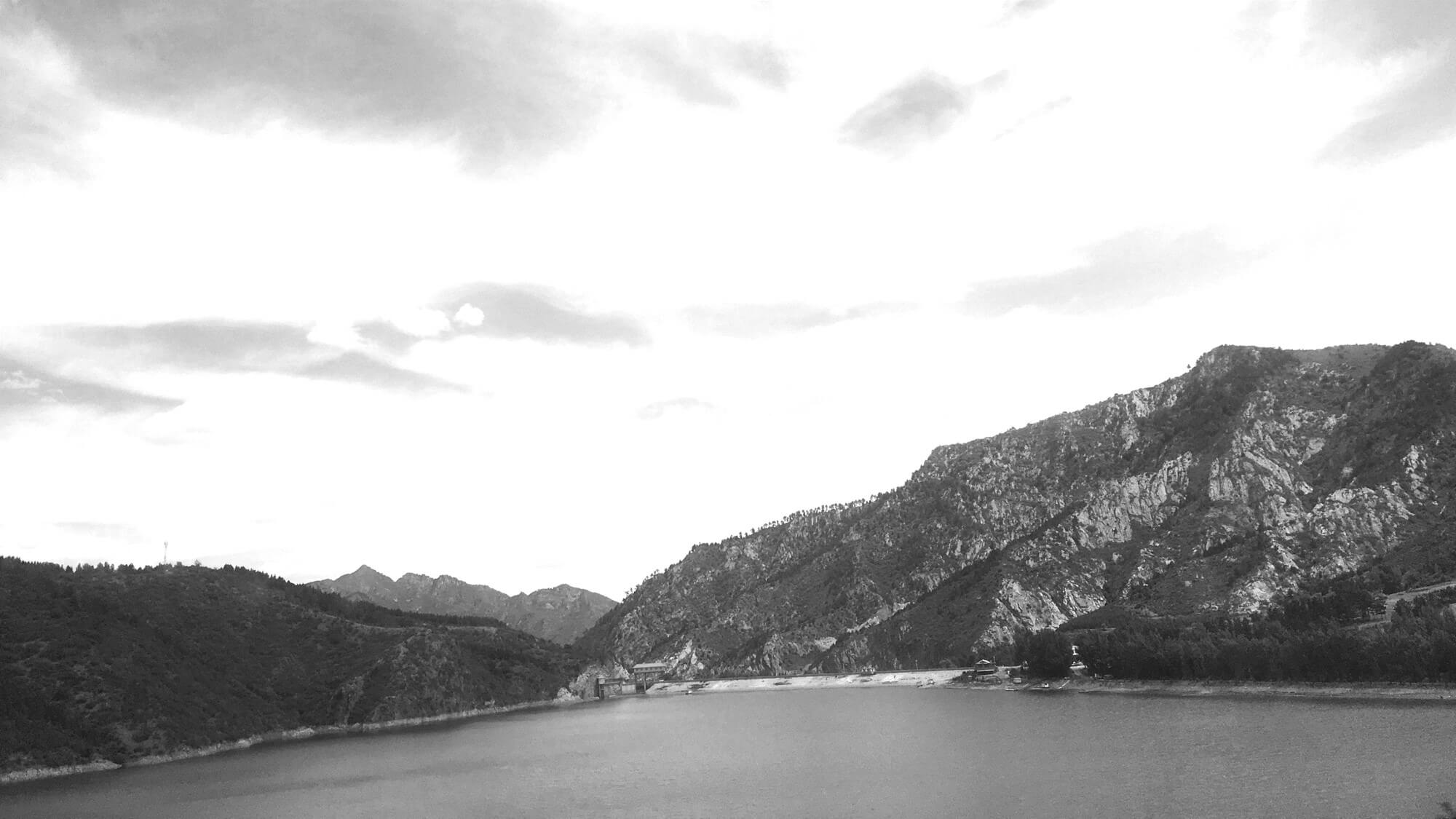 2019
XX网络科技有限公司
述职报告
The user can demonstrate on a projector or computer, or print the presentation and make it into a film
01. 文字输入
The user can demonstrate on a projector or computer
01
02
04
自我评价
工作
回顾
规划
展望
03
工作体会
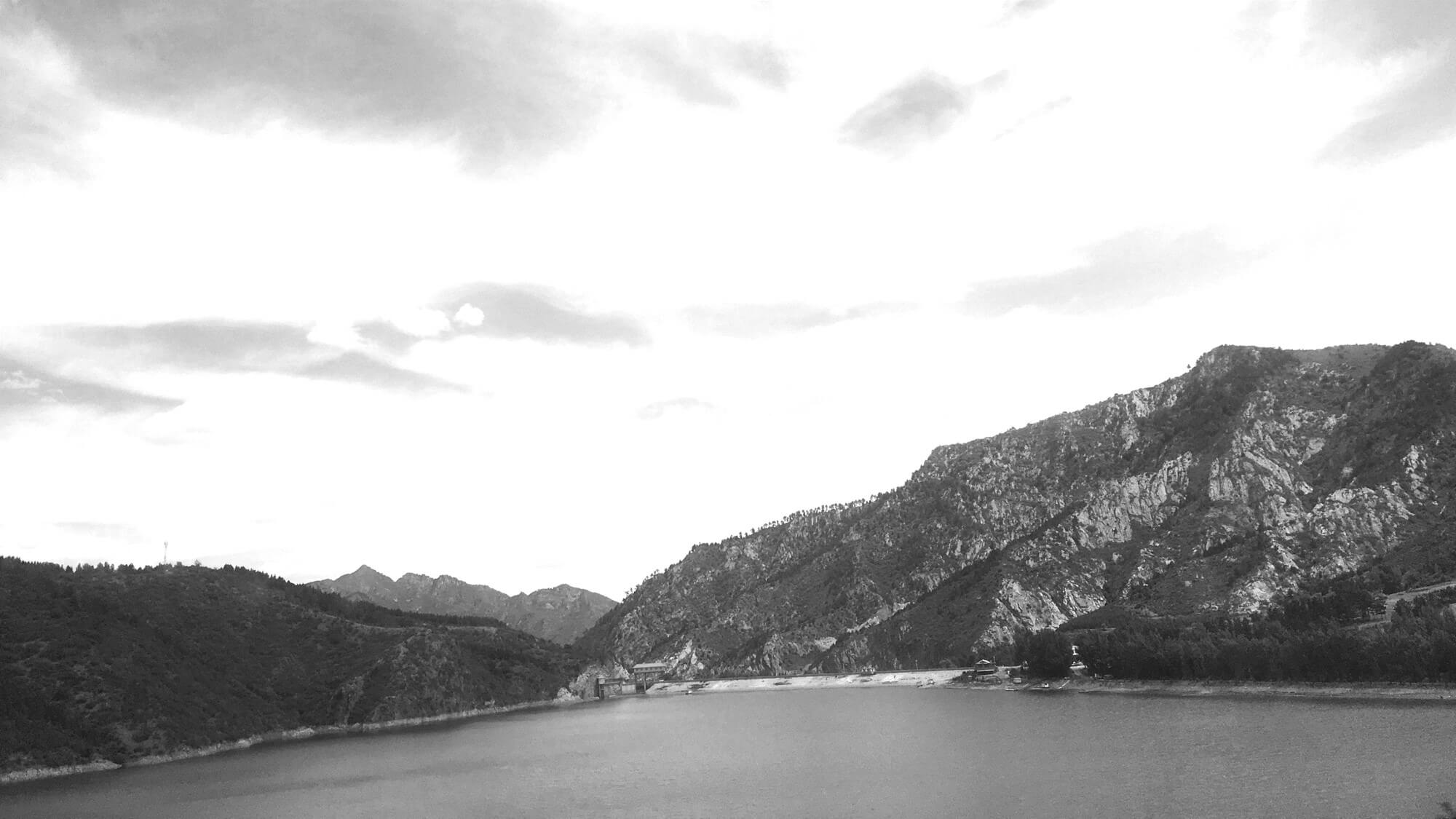 2019
PART 01
工作回顾
The user can demonstrate on a projector or computer, or print the presentation and make it into a film
01. 工作回顾
The user can demonstrate on a projector or computer
文字输入
文字输入
文字输入
文字输入
包图网提供全面且质优的多品类设计素材打破传统素材网站单向沟通的服务模式
包图网提供全面且质优的多品类设计素材打破传统素材网站单向沟通的服务模式
包图网提供全面且质优的多品类设计素材打破传统素材网站单向沟通的服务模式
包图网提供全面且质优的多品类设计素材打破传统素材网站单向沟通的服务模式
01. 工作回顾
The user can demonstrate on a projector or computer
文字输入
文字输入
文字输入
文字输入
文字输入
包图网提供全面且质优的多品类素材网站单向沟通的服务模式深入服务个人及企业包图网提供全面且质优的多品类设计素材打破传统素材网站单向沟通的服务模式深入服务个人及企业
01. 工作回顾
The user can demonstrate on a projector or computer
文字输入
文字输入
文字输入
包图网提供全面且质优的多品类设计素材打破传统素材网站单向沟通的服务模式
包图网提供全面且质优的多品类设计素材打破传统素材网站单向沟通的服务模式
包图网提供全面且质优的多品类设计素材打破传统素材网站单向沟通的服务模式
01. 工作回顾
The user can demonstrate on a projector or computer
85%
包图网提供全面且质优的
多品类设计素材打破传统素材网站单向沟通的服务模式
深入服务个人及企业
包图网提供全面且质优的
多品类设计素材打破传统
素材网站单向沟通的服务模式
02
03
04
05
06
01
文字输入
包图网提供全面且质优的多品类设计素材打破传统素材网站单向沟通的服务模式企业包图网提供全面且质优的多品类设计素材打破传统素材网站单向沟通的服务模式深入服务个人及企业
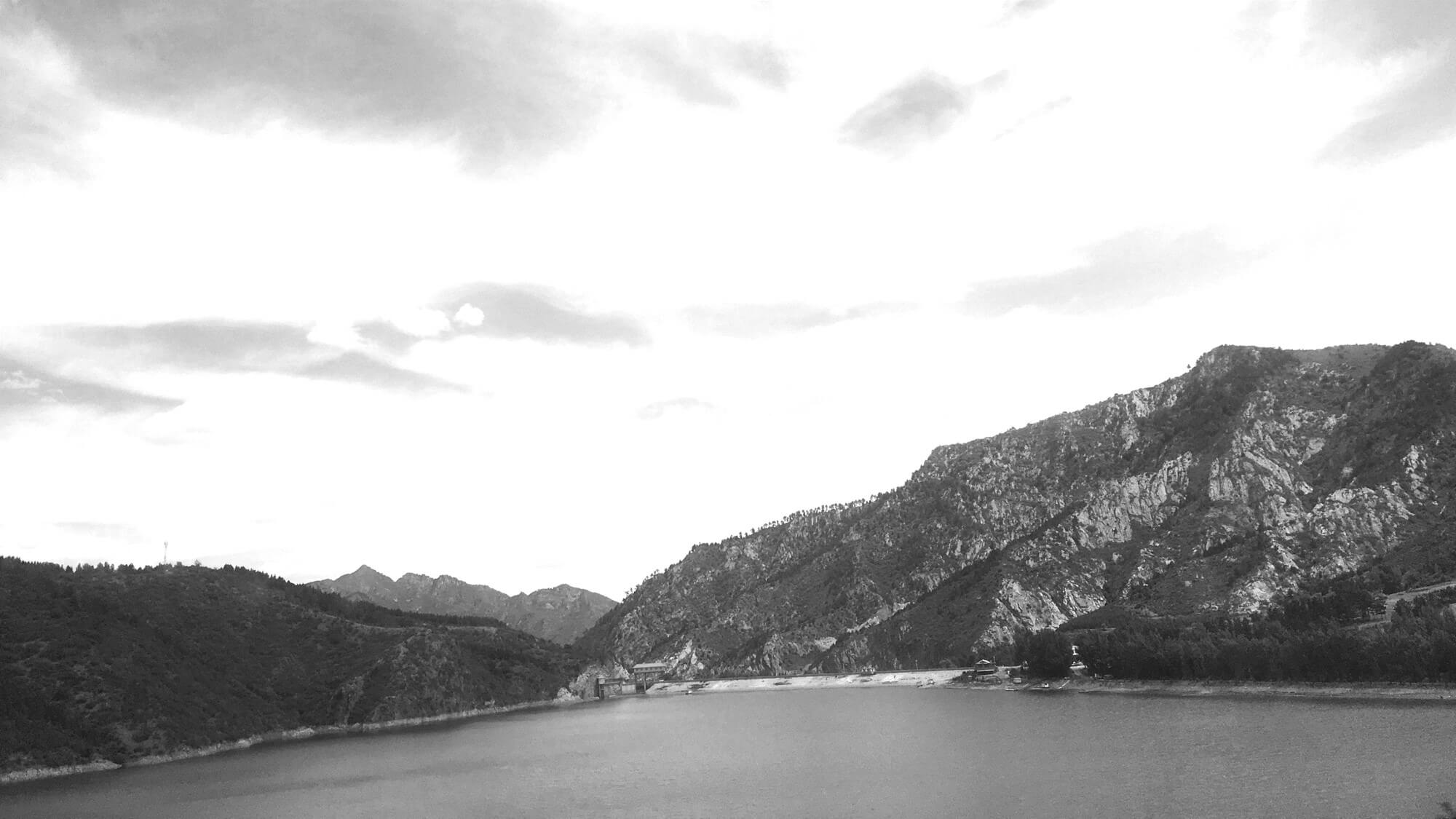 2019
PART 02
自我评价
The user can demonstrate on a projector or computer, or print the presentation and make it into a film
02. 自我评价
The user can demonstrate on a projector or computer
包图网提供全面且质优的多品类素材网站单向沟通的服务模式深入服务个人及企业包图网提供全面且质优的多品类设计素材打破传统素材网站单向沟通的服务模式深入服务个人及企业
文字输入
02. 自我评价
The user can demonstrate on a projector or computer
文字输入
文字输入
文字输入
文字输入
包图网提供全面且质优的多品类设计素材打破传统素材网站单向沟通的服务模式
包图网提供全面且质优的多品类设计素材打破传统素材网站单向沟通的服务模式
包图网提供全面且质优的多品类设计素材打破传统素材网站单向沟通的服务模式
包图网提供全面且质优的多品类设计素材打破传统素材网站单向沟通的服务模式
02. 自我评价
The user can demonstrate on a projector or computer
文字输入
文字输入
文字输入
包图网提供全面且质优的多品类设计素材打破传统素材网站单向沟通的服务模式深入服务个人及企业
包图网提供全面且质优的多品类设计素材打破传统素材网站单向沟通的服务模式深入服务个人及企业
包图网提供全面且质优的多品类设计素材打破传统素材网站单向沟通的服务模式深入服务个人及企业
02. 自我评价
The user can demonstrate on a projector or computer
文字输入
文字输入
文字输入
包图网提供全面且质优的多品类设计素材打破传统素材网站单向沟通的服务模式深入服务个人及企业
包图网提供全面且质优的多品类设计素材打破传统素材网站单向沟通的服务模式深入服务个人及企业
包图网提供全面且质优的多品类设计素材打破传统素材网站单向沟通的服务模式深入服务个人及企业
包图网提供全面且质优的
多品类设计素材打破传统素材网站单向沟通的服务模式
深入服务个人及企业
包图网提供全面且质优的
02. 自我评价
The user can demonstrate on a projector or computer
文字输入
文字输入
文字输入
文字输入
包图网提供全面且质优的多品类设计素材打破传统素材网站
包图网提供全面且质优的多品类设计素材打破传统素材网站
包图网提供全面且质优的多品类设计素材打破传统素材网站
包图网提供全面且质优的多品类设计素材打破传统素材网站
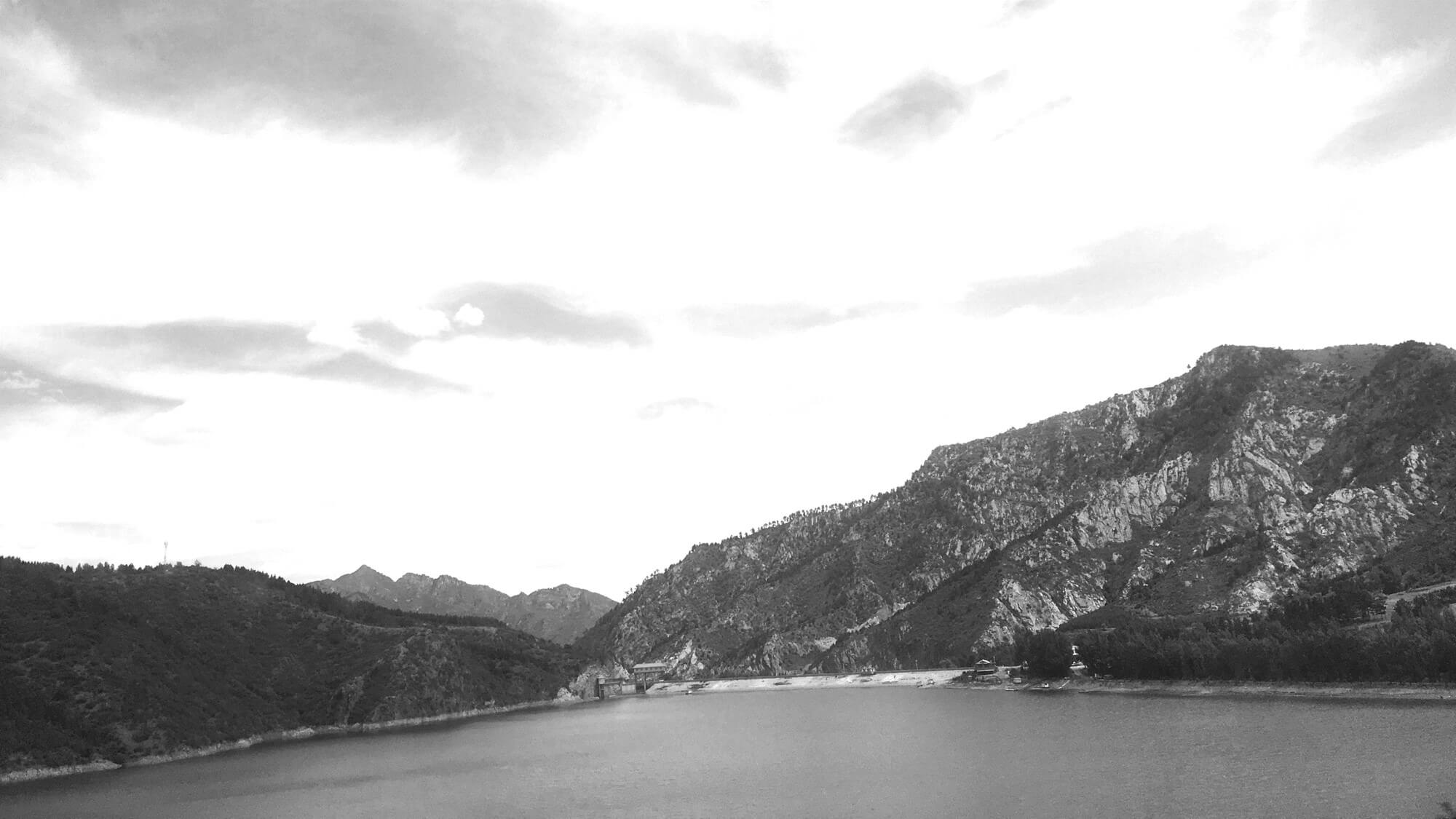 2019
PART 03
工作体会
The user can demonstrate on a projector or computer, or print the presentation and make it into a film
03. 工作体会
The user can demonstrate on a projector or computer
文字输入
文字输入
包图网提供全面且质优的多品类设计素材打破传统素材网站单向沟通的服务模式深入服务个人及企业
包图网提供全面且质优的多品类设计素材打破传统素材网站单向沟通的服务模式深入服务个人及企业
VS
03. 工作体会
The user can demonstrate on a projector or computer
85%
85%
包图网提供全面且质优的
多品类设计素材打破传统素材网站单向沟通的服务模式
深入服务个人及企业
包图网提供全面且质优的
多品类设计素材打破传统
素材网站单向沟通的服务模式
01
01
02
02
03
03
04
04
05
05
06
06
文字输入
包图网提供全面且质优的多品类设计素材打破传统素材网站单向沟通的服务模式深入服务个人及企业包图网提供全面且质优的多品类设计素材打破传统素材网站单向沟通的服务模式深入服务个人及企业
03. 工作体会
The user can demonstrate on a projector or computer
文字输入
文字输入
文字输入
文字输入
文字输入
文字输入
包图网提供全面且质优的多品类设计素材打破传统素材网站单向沟通的服务模式深入服务个人及企业
包图网提供全面且质优的多品类设计素材打破传统素材网站单向沟通的服务模式深入服务个人及企业
包图网提供全面且质优的多品类设计素材打破传统素材网站单向沟通的服务模式深入服务个人及企业
包图网提供全面且质优的多品类设计素材打破传统素材网站单向沟通的服务模式深入服务个人及企业
包图网提供全面且质优的多品类设计素材打破传统素材网站单向沟通的服务模式深入服务个人及企业
包图网提供全面且质优的多品类设计素材打破传统素材网站单向沟通的服务模式深入服务个人及企业
03. 工作体会
The user can demonstrate on a projector or computer
文字输入
文字输入
文字输入
包图网提供全面且质优的多品类设计素材打破传统素材网站
包图网提供全面且质优的多品类设计素材打破传统素材网站
包图网提供全面且质优的多品类设计素材打破传统素材网站
03. 工作体会
The user can demonstrate on a projector or computer
文字输入
文字输入
文字输入
文字输入
包图网提供全面且质优的多品类设计素材打破传统素材网站单向沟通的服务模式
包图网提供全面且质优的多品类设计素材打破传统素材网站单向沟通的服务模式
包图网提供全面且质优的多品类设计素材打破传统素材网站单向沟通的服务模式
包图网提供全面且质优的多品类设计素材打破传统素材网站单向沟通的服务模式
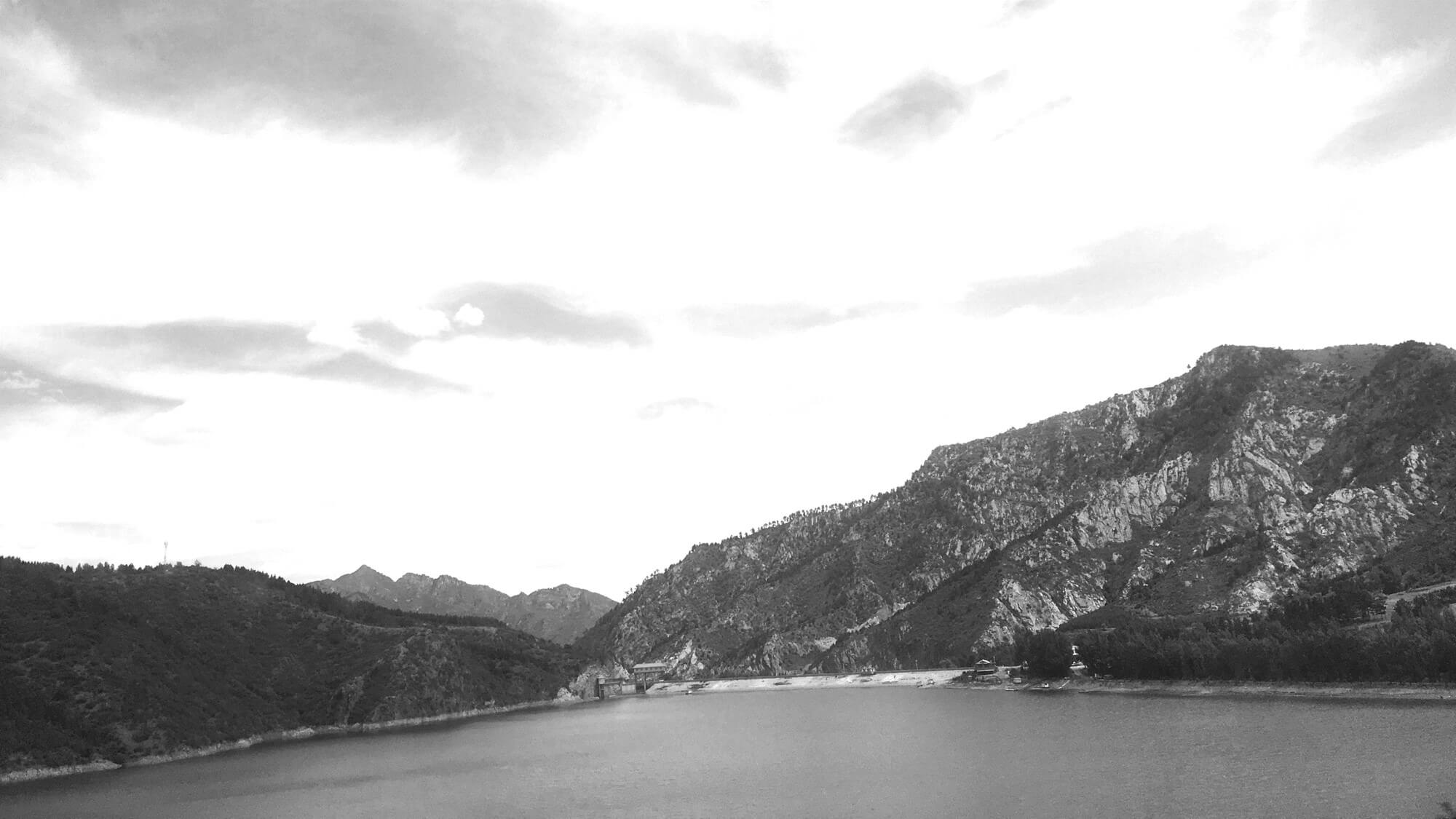 2019
PART 04
规划展望
The user can demonstrate on a projector or computer, or print the presentation and make it into a film
04. 规划展望
The user can demonstrate on a projector or computer
包图网提供全面且质优的多品类设计素材打破传统素材网站单向沟通的服务模式深入服务个人及企业包图网提供全面且质优的多品类设计素材打破传统素材网站单向沟通的服务模式深入服务个人及企业
文字输入
包图网提供全面且质优的多品类设计素材打破传统素材网站单向沟通的服务模式深入服务个人及企业包图网提供全面且质优的多品类设计素材打破传统素材网站单向沟通的服务模式深入服务个人及企业
文字输入
包图网提供全面且质优的多品类设计素材打破传统素材网站单向沟通的服务模式深入服务个人及企业包图网提供全面且质优的多品类设计素材打破传统素材网站单向沟通的服务模式深入服务个人及企业
文字输入
04. 规划展望
The user can demonstrate on a projector or computer
文字输入
文字输入
文字输入
文字输入
包图网提供全面且质优的多品类设计素材打破传统素材网站单向沟通的服务模式
包图网提供全面且质优的多品类设计素材打破传统素材网站单向沟通的服务模式
包图网提供全面且质优的多品类设计素材打破传统素材网站单向沟通的服务模式
包图网提供全面且质优的多品类设计素材打破传统素材网站单向沟通的服务模式
04. 规划展望
The user can demonstrate on a projector or computer
文字输入
文字输入
文字输入
文字输入
包图网提供全面且质优的多品类设计素材打破传统素材
包图网提供全面且质优的多品类设计素材打破传统素材
包图网提供全面且质优的多品类设计素材打破传统素材
包图网提供全面且质优的多品类设计素材打破传统素材
包图网提供全面且质优的多品类素材网站单向沟通的服务模式深入服务个人及企业包图网提供全面且质优的多品类设计素材打破传统素材网站单向沟通的服务模式深入服务个人及企业
62%
46%
92%
76%
04. 规划展望
The user can demonstrate on a projector or computer
文字输入
文字输入
文字输入
文字输入
包图网提供全面且质优的多品类设计素材打破传统素材网站单向沟通的服务模式
包图网提供全面且质优的多品类设计素材打破传统素材网站单向沟通的服务模式
包图网提供全面且质优的多品类设计素材打破传统素材网站单向沟通的服务模式
包图网提供全面且质优的多品类设计素材打破传统素材网站单向沟通的服务模式
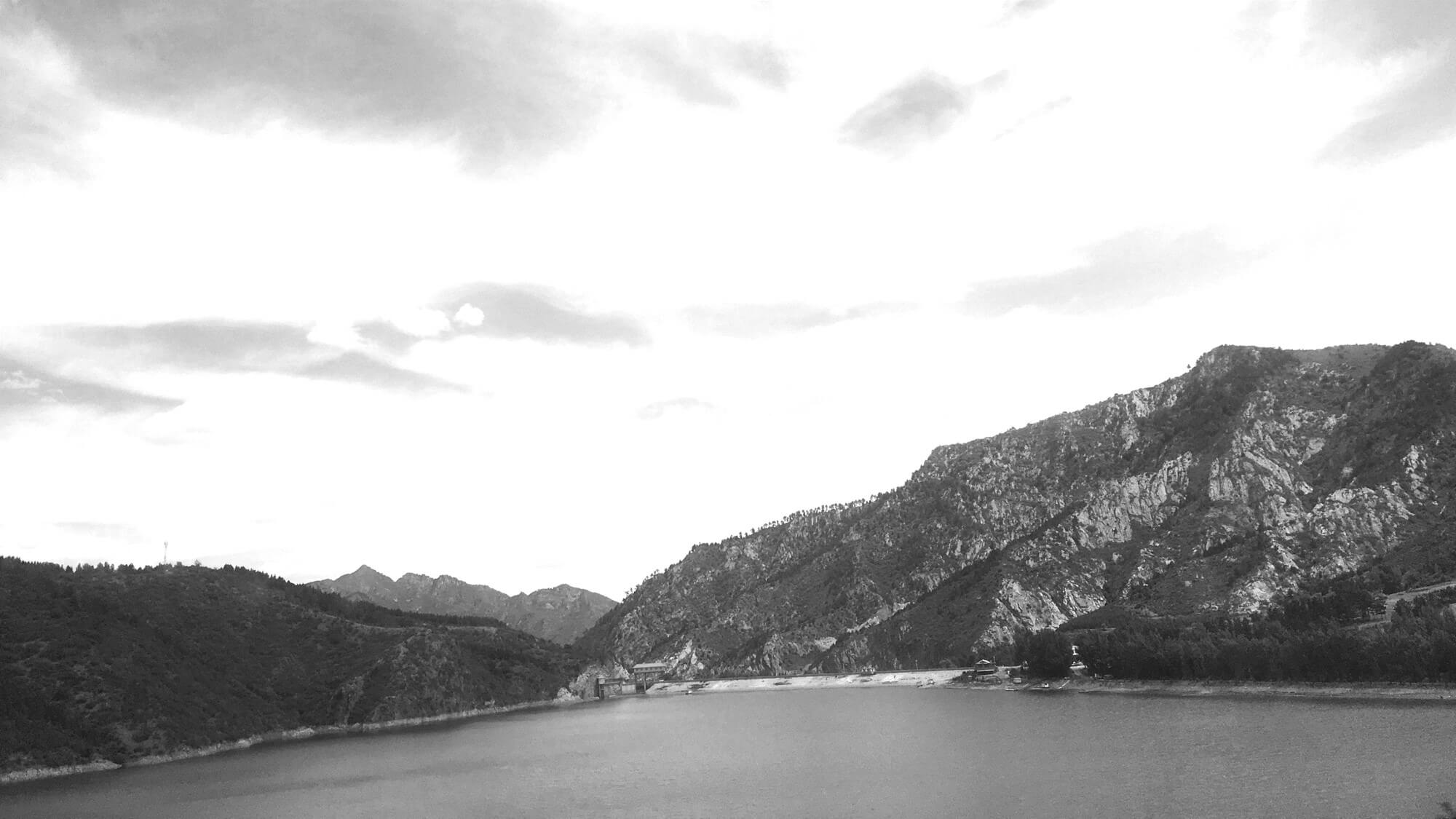 2019
XX网络科技有限公司
感谢观看
The user can demonstrate on a projector or computer, or print the presentation and make it into a film